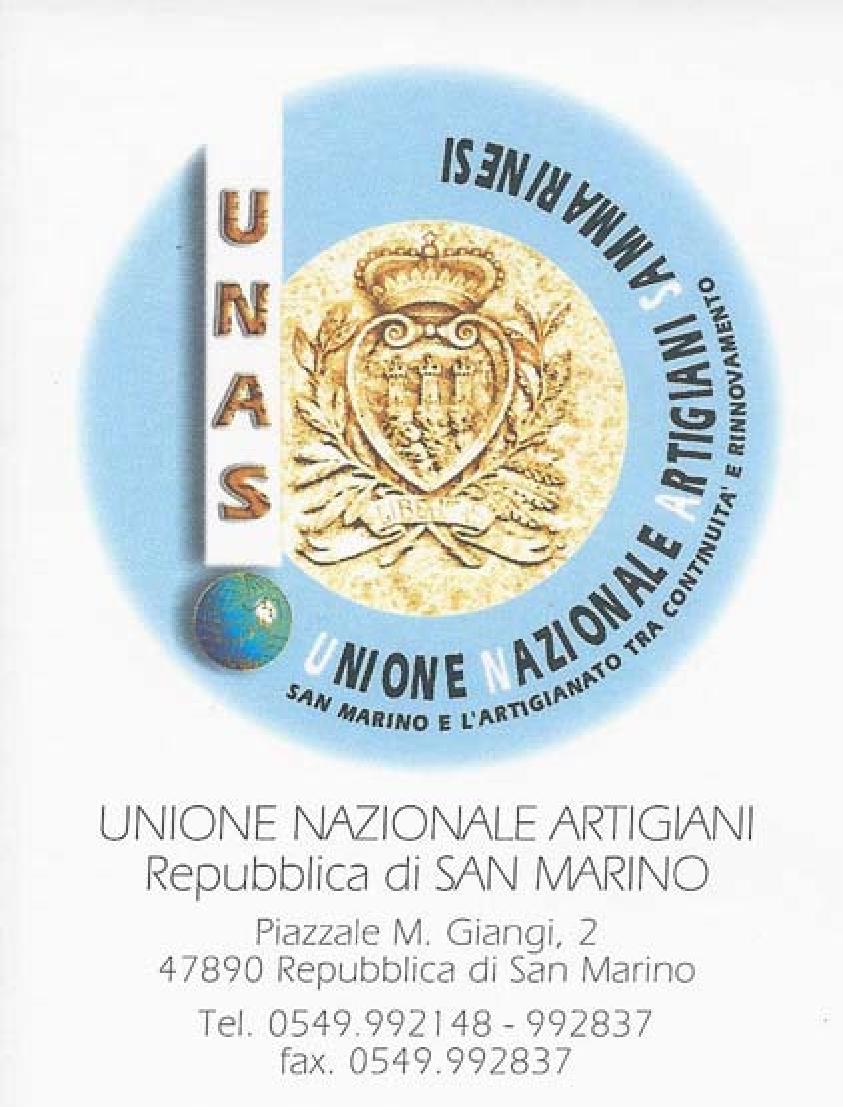 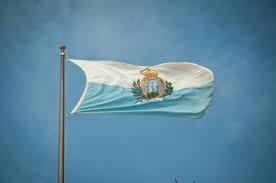 DAL RAPPRESENTANTE FISCALE ALLA STABILE ORGANIZZAZIONE
Fabrizio Dominici 
dottore commercialista revisore legale
Via Marecchiese  314  47922  Rimini 47923 Rimini (RN) 
Tel. 0541-388003  –  Fax 0541-1833731 www.dominiciassociati.com
1
La Repubblica di San Marino non aderisce all’UE dovendosi per ciò considerare uno Stato extracomunitario. 
Tuttavia, ai fini IVA, San Marino presenta la particolarità di non possedere frontiere doganali con l’Italia e quindi con l’Unione europea con cui sono rispettivamente vigenti l’accordo di buon vicinato del 31 marzo 1939 e l’accordo di cooperazione e unione doganale del 16 dicembre 1991.
2
Tali preliminari considerazioni servono a comprendere come l’applicazione del meccanismo dell’inversione contabile (reverse charge), introdotto per fronteggiare le frodi iva, sia funzionale all’assolvimento dell’imposta nelle operazioni in cui il cedente o prestatore sia sammarinese con tutte le differenze rispetto alle operazioni provenienti da altri paesi extra-ue.
3
IL PRINCIPIO DI INVERSIONE (circolare n. 58/E/2009)
D.P.R. 633/1972, art. 71 → applicazione IVA ai servizi internazionali o alle cessioni effettuate con la Repubblica di San Marino;

D.M. 24/12/1993 → applicazione medesimi principi previsti per le cessioni e gli acquisti di merci tra soggetti residenti in Paesi UE;
4
Cessioni di beni da San Marino
Per quanto riguarda le cessioni di beni la normativa di riferimento è l’art. 71 del D.P.R. n. 633/1972 unitamente al regolamento introdotto con il D.M. 24.12.1993, provvedimento che mutua gli stessi principi previsti per le cessioni e gli acquisti di merci tra soggetti residenti in Paesi dell’Unione europea.
5
cessioni da parte di soggetti passivi sammarinesi
Per i beni provenienti dalla Repubblica di San Marino l’art.16 del D.M. 24.12.1993 stabilisce l’obbligo di utilizzare l’esemplare della fattura “originale” inviata dal sammarinese (l’originale è quello vidimato dall’Ufficio tributario), all’acquirente italiano che dovrà indicare (su di essa) l’imposta dovuta e provvedere alla sua annotazione sia sul registro delle fatture emesse, sia sul registro delle fatture di acquisto, con distinta numerazione in riferimento alle fatture di vendita e di acquisto fino a quel momento registrate.
6
Non è previsto un termine entro cui deve pervenire la fattura originale
Ritengo che il termine ultimo, sia quello dei quattro mesi dalla data di effettuazione dell’operazione, così come previsto dall’art. 6 comma 8 lettera a) del D. Lgs. n. 471/1997 per le cessioni o prestazioni realizzate da soggetti identificati o stabiliti in Italia che omettono di fatturare l’operazione.
7
comunicazione all’Agenzia delle Entrate
«l’operatore italiano, eseguite, ai sensi dell’art. 8 lett. a) del D.M. 29.12.1972, le annotazioni nei registri previsti dal D.P.R. n. 633, deve darne comunicazione al competente Ufficio I.V.A. con il modello polivalente. 
Peraltro, qualora gli acquisti nel territorio della Repubblica di San Marino non siano occasionali, le comunicazioni in questione potranno essere trasmesse all’Ufficio Iva in allegato alla dichiarazione periodica di imposta (mensile o trimestrale)».

C.M. n.30//E/1973
8
L’“obbligo” non trova riferimento nelle norme che disciplinano il sistema sanzionatorio di cui al D. Lgs. n. 471/1997, sicché si deve ritenere che la sua mancata osservazione, in base al principio di legalità stabilito dall’art.3, D.Lgs. n. 472/1997, non determini l’applicazione di alcuna sanzione.
9
Servizi ricevuti da San Marino
nelle prestazioni di servizi valgono le stesse disposizioni previste nei rapporti con soggetti extracomunitari, che prevedono l’obbligo in capo all’operatore economico nazionale che riceve una prestazione da un soggetto extra-ue di provvedere all’assolvimento dell’imposta mediante autofattura.
10
Per le prestazioni di servizi, è necessario operare una distinzione
tra le cosiddette “prestazioni generiche” disciplinate ai fini della territorialità dall’art. 7-ter 
e 
quelle richiamate nei successivi articoli 7-quater e 7-quinquies (si tratta delle deroghe definite “assolute” in quanto riferibili tanto ai rapporti business to business quanto ai rapporti business to consumer). 
Tale distinzione si rende necessaria perché l’art.6 del D.P.R. n. 633/1972 individua due diversi criteri di esigibilità dell’imposta.
11
prestazioni di servizi generiche
l’art. 6 comma 6 del D.P.R. n. 633/1972, dispone che si considerano effettuate al momento della loro ultimazione o, se di carattere continuativo, alla data di maturazione dei corrispettivi. 
Se anteriormente è pagato in tutto o in parte il corrispettivo, la prestazione di servizi si considera effettuata limitatamente all’importo pagato alla data del pagamento.
12
Quanto alle restanti prestazioni “in deroga” non vale la data di ultimazione, ma soltanto la data in cui sono effettuati i pagamenti, nel qual caso le prestazioni si considerano effettuate per il corrispettivo pagato.
13
Sulla base di queste distinzioni, per le prestazioni di servizi cosiddette generiche di cui all’art. 7-ter, D.P.R. n. 633/1972, l’attuale formulazione dell’art. 21 del decreto Iva prevede che il committente si autofatturi entro il giorno 15 del mese successivo a quello di effettuazione, vale a dire la data di ultimazione della prestazione o del suo pagamento (per la quota parte versata). Quanto all’annotazione sul registro delle fatture emesse, l’art. 23 comma 1 del D.P.R. n. 633/1972 prevede che per le prestazioni di servizi generiche, questa debba essere effettuata entro il termine di emissione, ma con riferimento al mese di effettuazione.
14
Per le restanti prestazioni, non sono previsti differimenti, sicché l’autofattura deve essere emessa entro il giorno in cui è effettuato il pagamento a nulla rilevando la data di ultimazione. 
Ai sensi dell’art 23, comma 1, D.P.R. n. 633/1972, l’annotazione nel registro delle fatture emesse deve essere effettuata nei successivi quindici giorni, ma con riferimento alla data di emissione.
15
Per entrambe le categorie di prestazioni, l’annotazione nel registro degli acquisti, così come previsto dall’art. 25 comma 1 del D.P.R. n. 633/1972 deve essere effettuato antecedentemente alla liquidazione periodica o alla dichiarazione annuale, nella quale è esercitato il diritto alla detrazione della relativa imposta che va esercitato, ai sensi dell’art 19 comma 1 del D.P.R. n. 633/1972, entro la dichiarazione relativa al secondo anno successivo alla data di effettuazione dell’operazione.
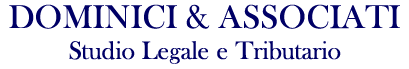 16
Agenzia delle Entrate, circolare n. 58/E del 31/12/2009 → novità introdotte:

B2B prestazioni di servizi rese a soggetti passivi: tassazione nel Paese di stabilimento del cliente;

B2C prestazioni di servizi rese a privati: 
	tassazione nel Paese del prestatore;
17
Conferma deroghe esistenti per applicazione criteri di tassazione sia a soggetti passivi, sia a privati consumatori concernenti:

Prestazioni di servizi relativi a immobili;
Prestazioni di servizi culturali, artistici, sportivi, scientifici, educativi, ricreativi e simili;
Prestazioni di trasporto passeggeri;
18
Introduzione di nuove deroghe per prestazioni rese sia a soggetti passivi, sia a privati consumatori riferite a prestazioni di ristorazione e catering, nonché alla locazione a termine dei mezzi di trasporto;
Conservazione deroghe vigenti per prestazioni rese a privati consumatori, relative a:
Intermediazione;
Trasporto di beni;
Beni mobili materiali;
Telecomunicazione, teleradiodiffusione e servizi resi tramite mezzi elettronici;
Introduzione regola per la locazione a lungo termine di mezzi di trasporto, resa a privati consumatori;
19
Ampliamento della definizione di soggetto passivo ai fini dell’individuazione della territorialità dei servizi, a:
Enti non commerciali;
Enti che non svolgono attività commerciale, ma identificati ai fini IVA
Il committente italiano (soggetto passivo) provvede agli obblighi contabili e di assolvimento dell’imposta per le prestazioni di servizio, a lui rese da un soggetto passivo non stabilito, territorialmente rilevanti in Italia.
20
IL RAPPRESENTANTE FISCALE
Un soggetto non residente può effettuare all’interno di uno Stato estero operazioni rilevanti ai fini IVA, adempiendo ai relativi obblighi o esercitando i relativi diritti, tramite la nomina di un rappresentante fiscale residente nel territorio dello Stato.
	La nomina deve risultare da atto pubblico, da scrittura privata registrata o da lettera annotata in apposito registro e deve avere data anteriore all’esecuzione dell’operazione.
	I soggetti non residenti possono avere un solo rappresentante fiscale in Italia, mentre quest’ultimo può essere rappresentante di più operatori esteri.
21
La nomina del rappresentante fiscale può essere:

obbligatoria
nelle cessioni beni e prestazioni di servizi nei confronti di privati consumatori o, comunque, di soggetti che ai fini iva si comportano come tali;
nelle cessioni beni e prestazioni di servizi nei confronti di soggetti non residenti;
in particolari situazioni di scambi intracomunitari.
facoltativa, quando permette al soggetto non residente di far valere un diritto, che normalmente consiste nel poter detrarre l'iva pagata sugli acquisti nel Paese.
22
Il rappresentante fiscale è responsabile direttamente, nei confronti del fisco, per l’Iva dovuta in conseguenza dell’operazione posta in essere dal soggetto non residente per il suo tramite.
	Il rappresentante fiscale risponde in proprio per gli obblighi previsti dalla normativa IVA e dovrà adempiere tutti gli obblighi previsti:
Apertura partita IVA;
Fatturazione;
Liquidazione e versamento;
Detrazione;
Dichiarazione annuale.
23
LA STABILE ORGANIZZAZIONE
Il paragrafo 1 dell’art. 5 della Convenzione vigente tra Italia - San Marino la definisce 
“Una sede fissa di affari in cui l’impresa esercita in tutto o in parte la sua attività”
	… come presupposto per l’assoggettamento ad imposizione di un’attività economica svolta, in un Paese, da un soggetto non residente.
24
Secondo l’art. 162 del TUIR “l’espressione stabile organizzazione comprende:

Una sede di direzione;
Una succursale;
Un ufficio;
Un’officina;
Un laboratorio;
Una miniera, una giacimento petrolifero o di gas naturale, una cava o altro luogo di estrazione di risorse naturali.”
25
La stabile organizzazione costituisce un argomento estremamente dibattuto data la necessità di ogni Stato di determinare le condizioni in base alle quali è possibile attrarre a tassazione il reddito d’impresa conseguito da un soggetto non residente nel territorio dello stesso.
	Da un punto di vista giuridico la stabile organizzazione non costituisce un soggetto autonomo dalla “casa madre”; viene definita senza personalità giuridica. 
	Da un punto di vista tributario, la stabile organizzazione costituisce un vero e proprio soggetto passivo di imposta, del tutto autonomo dalla “casa madre”, tenuto al pagamento delle imposte nel paese in cui è presente.
26
In sostanza la sede di affari può essere individuata qualora siano disponibili locali, immobili o macchinari, impianti per lo svolgimento dell’attività d’impresa, tuttavia si ritiene sia sufficiente per dimostrarne l’esistenza la mera circostanza fattuale per cui un’impresa dispone di un certo spazio nel quale svolgere la propria attività. 
	La sede di affari può essere definita come fissa con riferimento sia all’ambito temporale che alla localizzazione.
	L’esercizio dell’attività imprenditoriale tramite la stabile organizzazione consiste nell’imprenditore che svolge la propria attività nella sede d’affari e non altrove.
27
Si può configurare un’ulteriore ipotesi di stabile organizzazione basata sulla figura dell’agente dipendente o indipendente:
l’agente dipendente opera per conto dell’impresa estera e gode di poteri che gli permettono di concludere contratti in nome dell’impresa;
l’agente indipendente possiede indipendenza giuridica ed economica, sostiene in capo a sé stesso il rischio imprenditoriale
28
CONFRONTO:
Il rappresentante fiscale e la stabile organizzazione sono posizioni alternative ed incompatibili. 
	Il soggetto non residente che possiede in Italia una stabile organizzazione non può operare anche tramite rappresentante fiscale.
STABILE ORGANIZZAZIONE
 Svolta presso una sede fissa di affari anche da più soggetti contemporaneamente;
 Costituisce un vero e proprio soggetto passivo d’imposta
RAPPRESENTANTE FISCALE
 Può essere una persona fisica residente, una società di persone o di capitali oppure un ente commerciale o non commerciale con sede in Italia;
 Assolve unicamente agli obblighi IVA.
29
Esempio n. 1
il dipendente di una società cui è consentito utilizzare, per lungo periodo di tempo, un ufficio nella sede di un'altra società, al fine di garantire che essa rispetti gli obblighi assunti sulla base dei contratti stipulati con la prima società, integra i presupposti in base ai quali l'ufficio della controllata costituisce una sede d'affari per la controllante (cioè una stabile organizzazione), qualora detto ufficio sia a disposizione del dipendente per un periodo sufficientemente lungo - tale da integrare l'ulteriore requisito della permanenza - e l'attività' ivi svolta dal dipendente non abbia carattere meramente ausiliario o preparatorio
30
Esempio n. 2
un dock presso il magazzino di un cliente utilizzato da una società di trasporti su gomma ogni giorno per diversi anni al fine di consegnare la merce acquistata dal cliente non costituisce sede d'affari a disposizione della società di trasporti
31
Esempio n. 3
la presenza di un imbianchino nell'edificio/ufficio del suo cliente principale tre giorni alla settimana per due anni configura una sua stabile organizzazione, qualora l'imbianchino ivi svolga le più rilevanti funzioni proprie della sua attività (i.e. tinteggiare)
32
Casi espressi di esclusione
venga fatto uso di un'installazione al solo scopo del deposito, dell'esposizione o della consegna di merce appartenente all'impresa;
merci appartenenti all'impresa siano immagazzinate al solo scopo di deposito, di esposizione di consegna;
merci appartenenti all'impresa siano immagazzinate ai soli fini della trasformazione da parte dì un'altra impresa;
una sede fissa di affari sia utilizzata al solo fine d'acquistare merci o raccogliere informazioni per l'impresa;
una sede fissa di affari sia utilizzata, per l'impresa, al solo fine di pubblicità, di fornire informazioni, di ricerche scientifiche e di attività analoghe che abbiano carattere preparatorio ausiliario.
33